2. Jarak Titik ke Garis (Lanjutan)

Konsep :
Ruas garis terpendek
Tegak lurus terhadap garis
MATERI
CARCEP
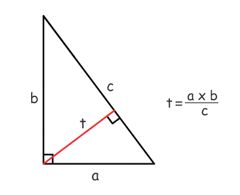 CARCEP
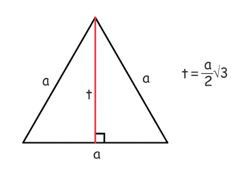 Contoh soal 1
Tentukan jarak titik B ke garis AG
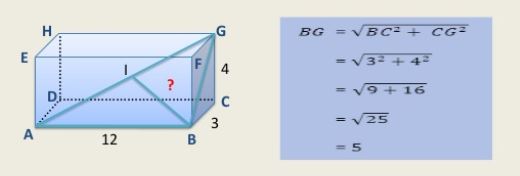 MATERI
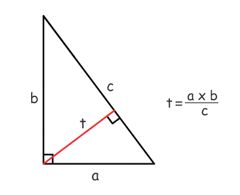 Contoh soal 2
Tentukan jarak titik T ke garis AC
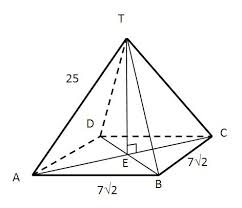 MATERI
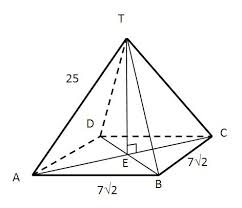 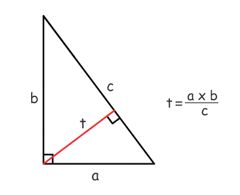 Contoh soal 3
Tentukan jarak titik A ke garis BT
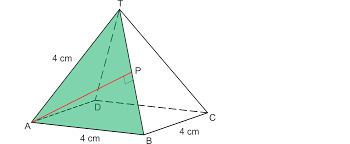 MATERI
Perhatikan segitiga ABT merupakan segitiga sama sisi
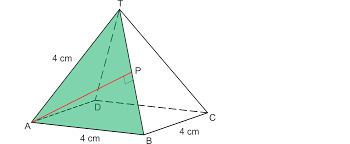 Contoh soal 4
Tentukan jarak titik A ke garis CT
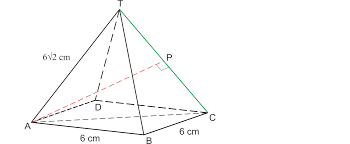 MATERI
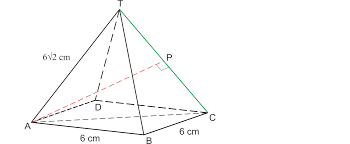 Contoh soal 5
AB = 8 cm, BC = 6 cm, CG = 4 cm
Tentukan jarak titik D ke garis BH
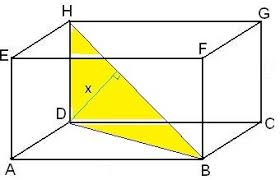 MATERI
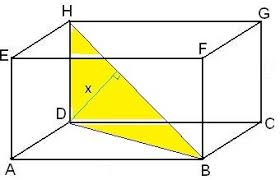 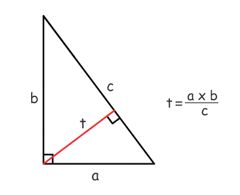